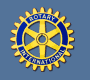 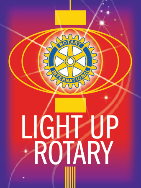 MAL FOR MEDLEMSREKRUTTERING
Medlemsseminar sept.2014
Rotary Distrikt 2260
Litt statistikk
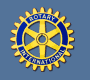 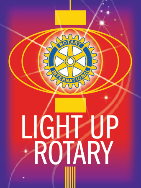 MAL FOR MEDLEMSREKRUTTERING
Medlemsseminar sept.2014
Rotary Distrikt 2260
Klubbenes mål for rotaryåret 2014 – 2015
Ved rotaryårets slutt					1.975 medlemmer

Antall medlemmer ved rotaryårets begynnelse	1.831           «

Nødvendig vekst					   144           «

Nødvendig vekst pr klubb				        3          «
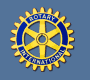 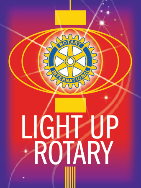 MAL FOR MEDLEMSREKRUTTERING
Medlemsseminar sept.2014
Rotary Distrikt 2260
Når du skal presentere dette for klubben og hva dere må gjøre

	Husk at noen slutter.
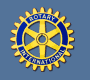 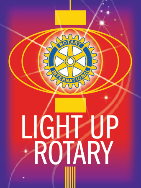 MAL FOR MEDLEMSREKRUTTERING
Medlemsseminar sept.2014
Rotary Distrikt 2260
Distriktets minimumsmål:


	Ingen klubber skal ha nedgang i 
antall medlemmer
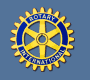 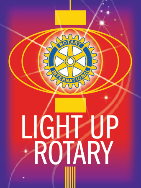 MAL FOR MEDLEMSREKRUTTERING
Medlemsseminar sept.2014
Rotary Distrikt 2260
Distriktets minimumsmål:


	Ingen klubber skal ha nedgang i 
antall medlemmer
Ut fra erfaringstall må hver klubb minimum
Rekruttere 3 medlemmer eller redusere avgang.
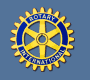 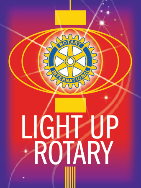 MAL FOR MEDLEMSREKRUTTERING
Medlemsseminar sept.2014
Rotary Distrikt 2260
Dette gjør oss optimistiske:

21 av distriktets 51 klubber hadde ikke 
nedgang forrige år

12 av disse klarte å øke medlemsbestanden
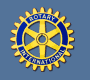 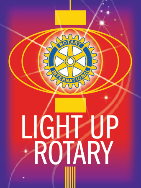 MAL FOR MEDLEMSREKRUTTERING
Medlemsseminar sept.2014
Rotary Distrikt 2260
Dette gjør oss optimistiske:

21 av distriktets 51 klubber hadde ikke 
nedgang forrige år

12 av disse klarte å øke medlemsbestanden
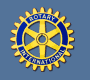 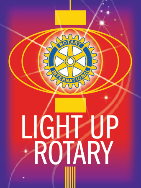 MAL FOR MEDLEMSREKRUTTERING
Medlemsseminar sept.2014
Rotary Distrikt 2260
Hvordan redusere avgang?
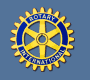 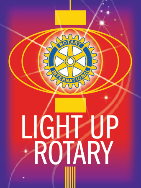 MAL FOR MEDLEMSREKRUTTERING
Medlemsseminar sept.2014
Rotary Distrikt 2260
Hvordan få nye medlemmer?
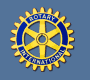 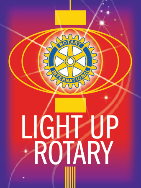 MAL FOR MEDLEMSREKRUTTERING
Medlemsseminar sept.2014
Rotary Distrikt 2260
Hvordan få nye medlemmer?
Noen stikkord:
Alle medlemmer i klubben har ansvar
Medlemskommiteen er presidentens verktøy	
for 
Opptaksmøter
Holde oversikt
Gi innspill til president og klubb
Informasjon til aktuelle personer om hva 
	Rotary er
President, styre og medlemskomite: Fokus
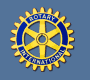 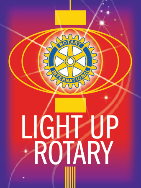 MAL FOR MEDLEMSREKRUTTERING
Medlemsseminar sept.2014
Rotary Distrikt 2260
Hvordan få nye medlemmer?

	Rakkestad RK

		Stabil medlemsmasse
		Rimelig god aldersfordeling.
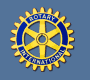 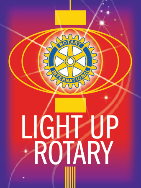 MAL FOR MEDLEMSREKRUTTERING
Medlemsseminar sept.2014
Rotary Distrikt 2260
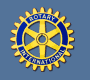 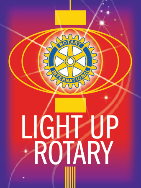 MAL FOR MEDLEMSREKRUTTERING
Medlemsutviklingen
Rotary Distrikt 2260
Medlemsutviklingen  fra 2007 hele distrikt 2260

År			Antall medlemmer	Endring

2005 – 2006			2136		-13

2006 – 2007			2130		-6

2007 – 2008			2123 		-7

2008 – 2009			2118		-5

2009 – 2010			2063		-55

2010 – 2011			1989		-74

2011 – 2012			1919		-70

2013 – 2014			1831		-88

						-318
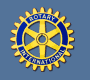 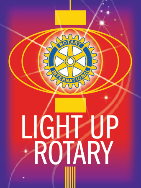 MAL FOR MEDLEMSREKRUTTERING
Medlemsseminar sept.2014
Rotary Distrikt 2260
Hvordan få nye medlemmer?